WHAT’s the DIFFERENCE BETWEEN:Gene Flow and Genetic Drift?

Kelly Riedell/Brookings Biology
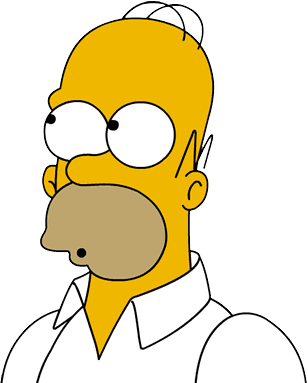 2020 CED ESSENTIAL KNOWLEDGEEVO-1.H.1 Evolution is also driven by random occurrences— a. Mutation is a random process that contributes to evolution. 
b. Genetic drift is a nonselective process occurring in small populations—   i. Bottlenecks. ii. Founder effect. c. Migration/gene flow can drive evolution.SP 1.B  Explain biological concepts and/or processes.
GENETIC DRIFT         vs        GENE FLOW
Changes in gene pool DUE TO RANDOM CHANCE  NOT related to natural selection
Start a new population

Founder effect- individuals move to new place 




Bottlenecks – population size is reduced due to catastrophic event;Surviving population has different allele frequency
Migration of alleles or genes from one existing population to another.
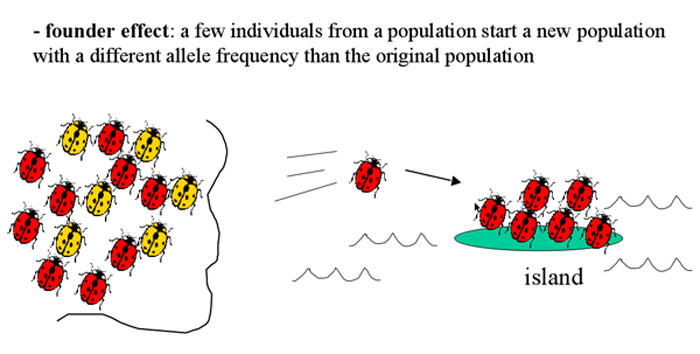 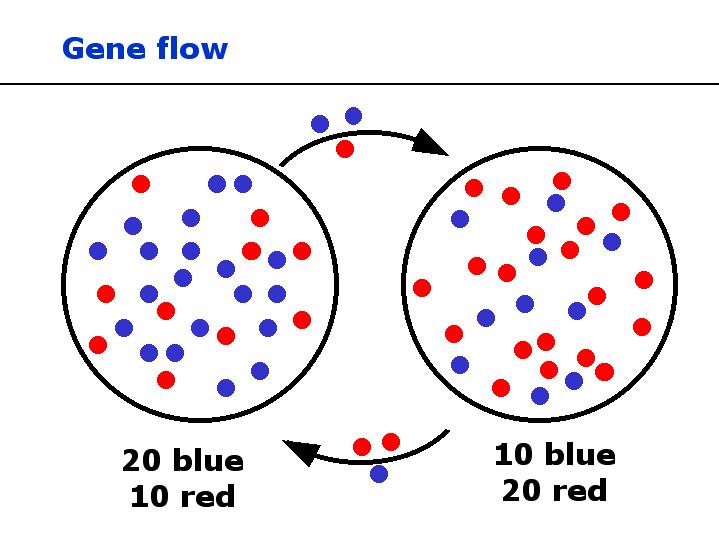 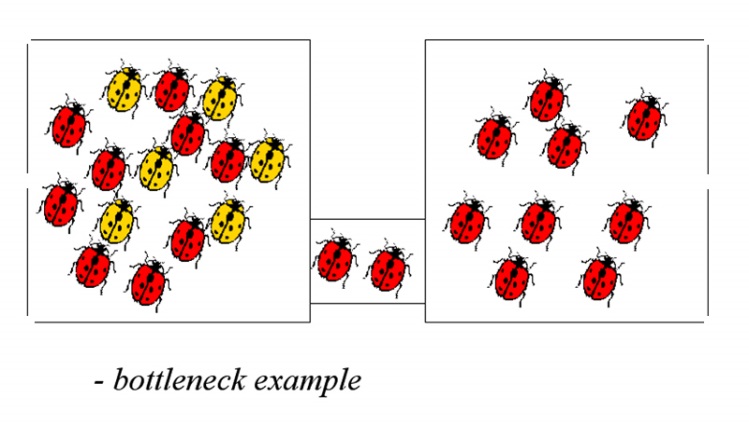 http://larryfrolich.com/Evolution/NaturalSelection/founder.jpg
http://biology.gsu.edu/houghton/2107%20'08/Figures/Chapter22/bottleneck.jpg
http://www.umbc.edu/bioclass/biol100/powerpoints/lecture10/img034.jpg